Cantate: Die wichtigste Frage!   Apostelgeschichte 16,23 - 34
Gefangen und doch frei
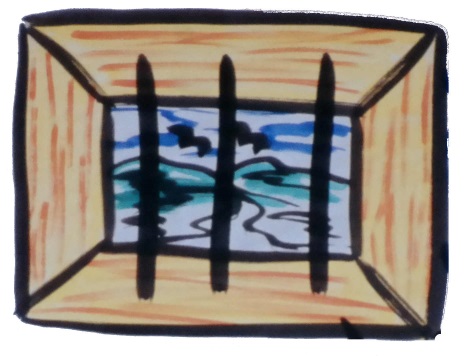 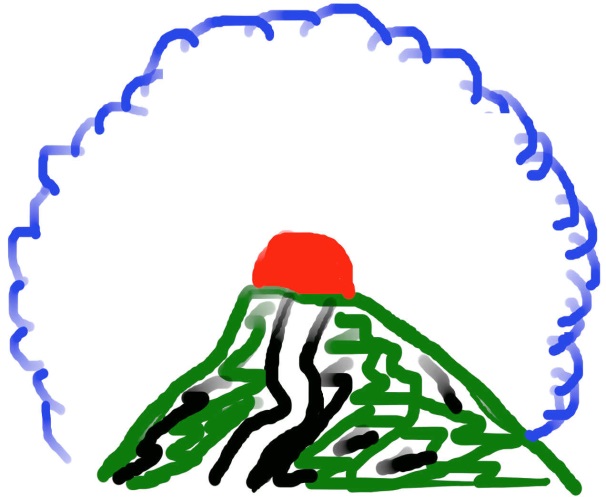 Cantate: Die wichtigste Frage!   Apostelgeschichte 16,23 - 34
Gefangen und doch frei
Frei und doch verloren
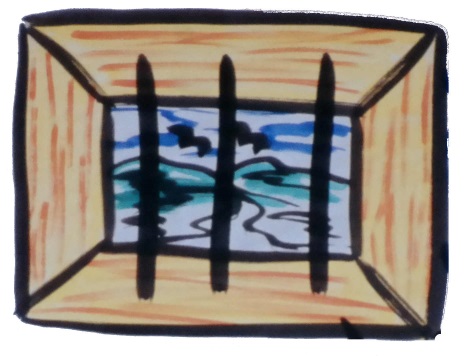 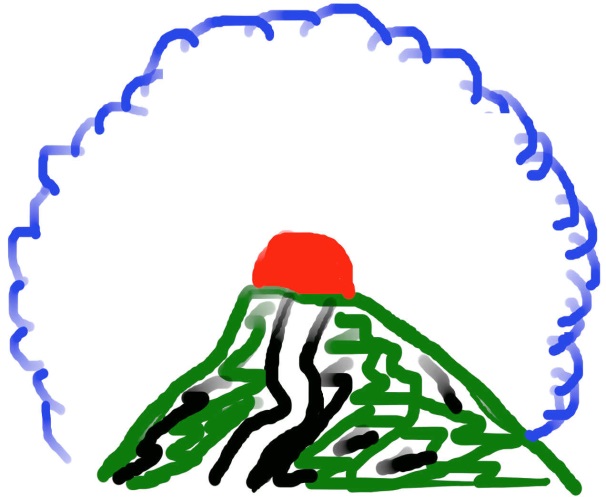 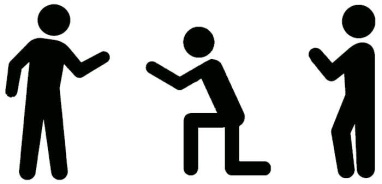 Cantate: Die wichtigste Frage!   Apostelgeschichte 16,23 - 34
Gefangen und doch frei
Frei und doch verloren
Verloren und doch gerettet
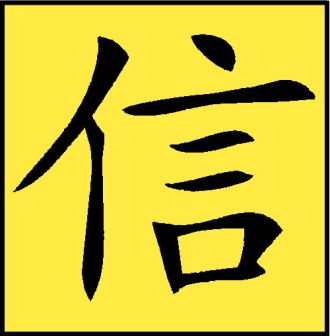 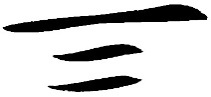 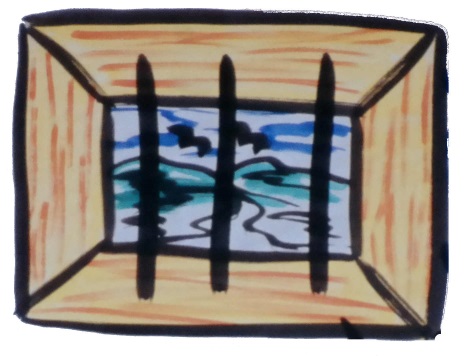 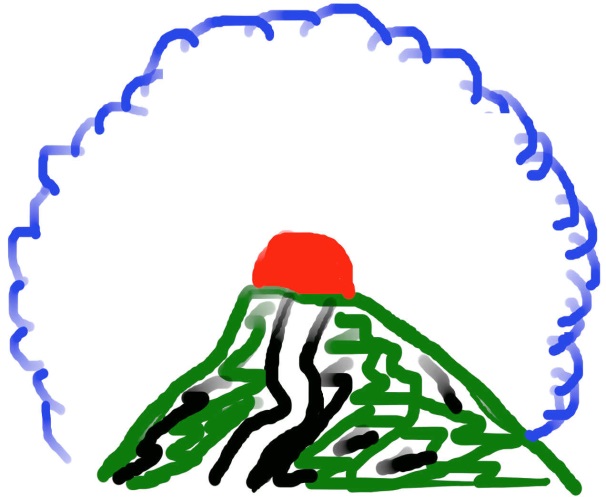 W O R T E
=
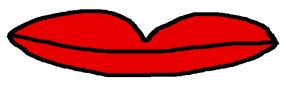 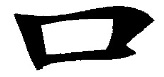 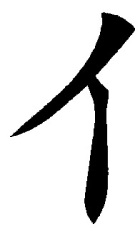 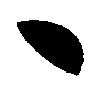 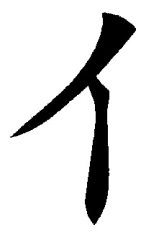 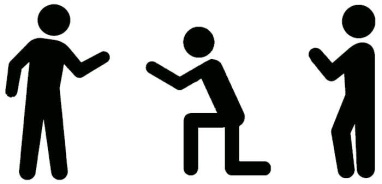 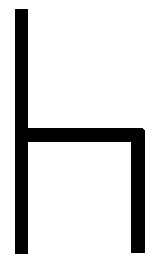 =